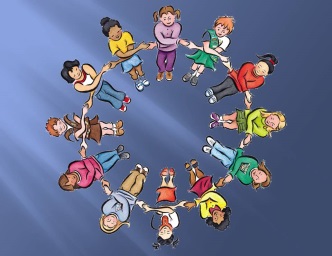 Муниципальное дошкольное образовательное учреждение "Детский сад №41 р.п. Петровское"
Тема проекта: 
«Использование технологии спортивного тимбилдинга для сплочения участников образовательных отношений»
Разработчик проекта: 
Постникова Л.В. руководитель ДОУ
Керимова В.А. старший воспитатель, 
 
Тел: 848536(40196), эл. адрес: ds41-ros@mail.ru
Актуальность, значимостьи новизна
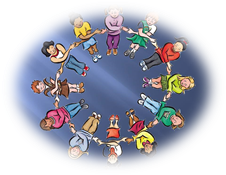 Команды сопровождают деятельность человека   изо дня в день, и для многих областей производственной и частной жизни они становятся неотъемлемой их частью.

Teambuilding  - это возможность лучше узнать свой коллектив,
                         способ сделать общение более эффективным.
 Teambuilding – стратегический инструмент формирования, 
                               укрепления команды и физического здоровья,
                              а не просто отдых с интересными конкурсами
Проблема
Основная идея проекта
активное использовании спортивного тимбилдинга в дошкольных  организациях с целью укрепления здоровья и повышения сплоченности коллектива ДОУ.
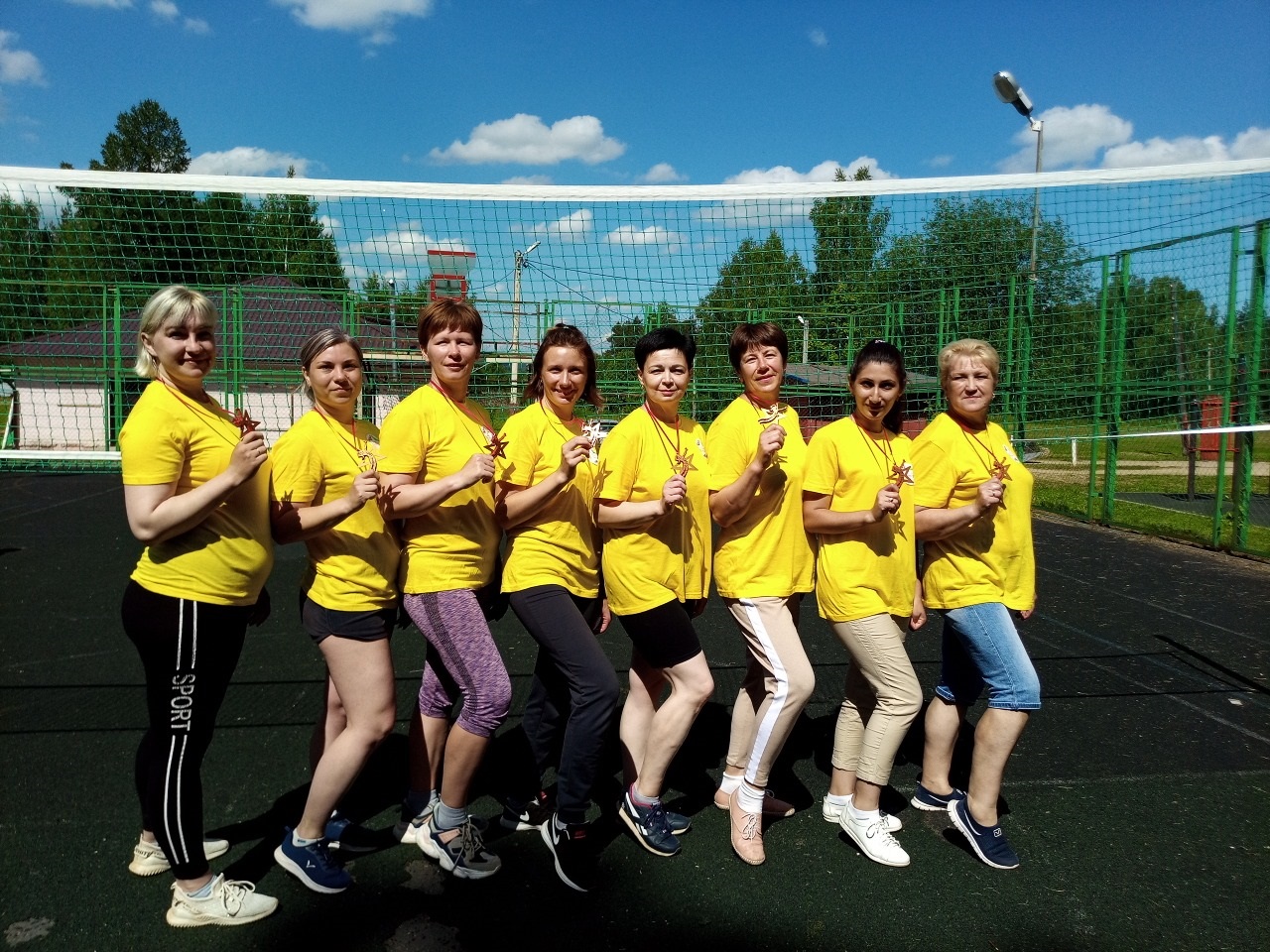 ПАСПОРТ ПРОЕКТА
Цель
формировать умение работать в команде, посредством использования элементов  спортивного тимбилдинга
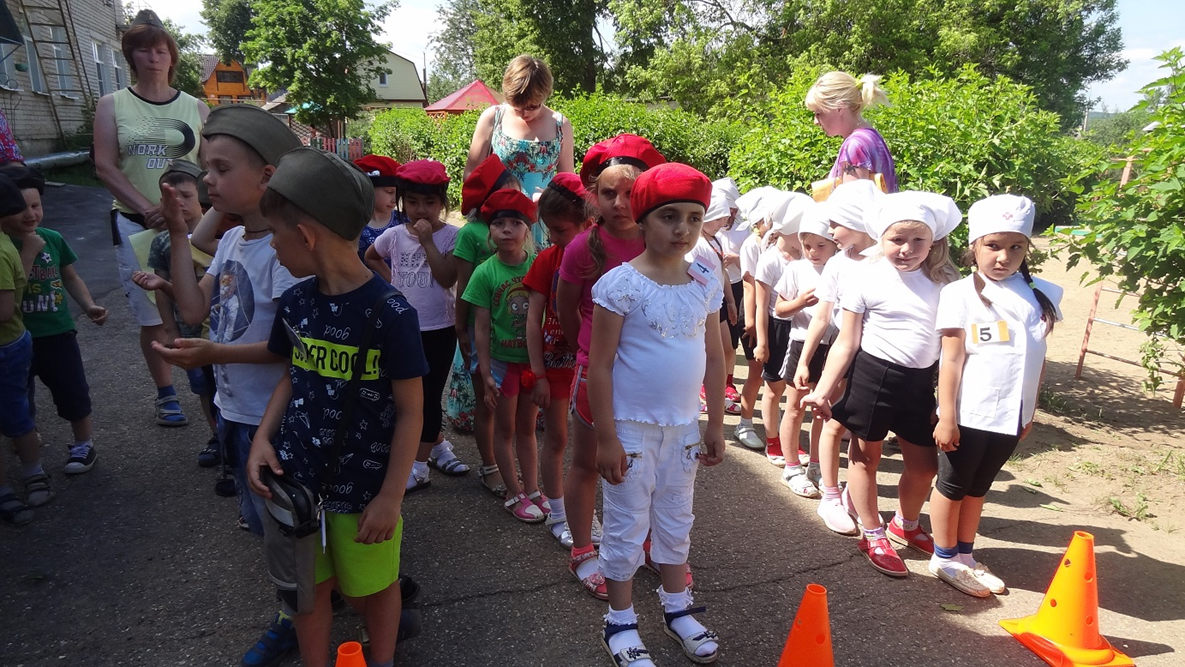 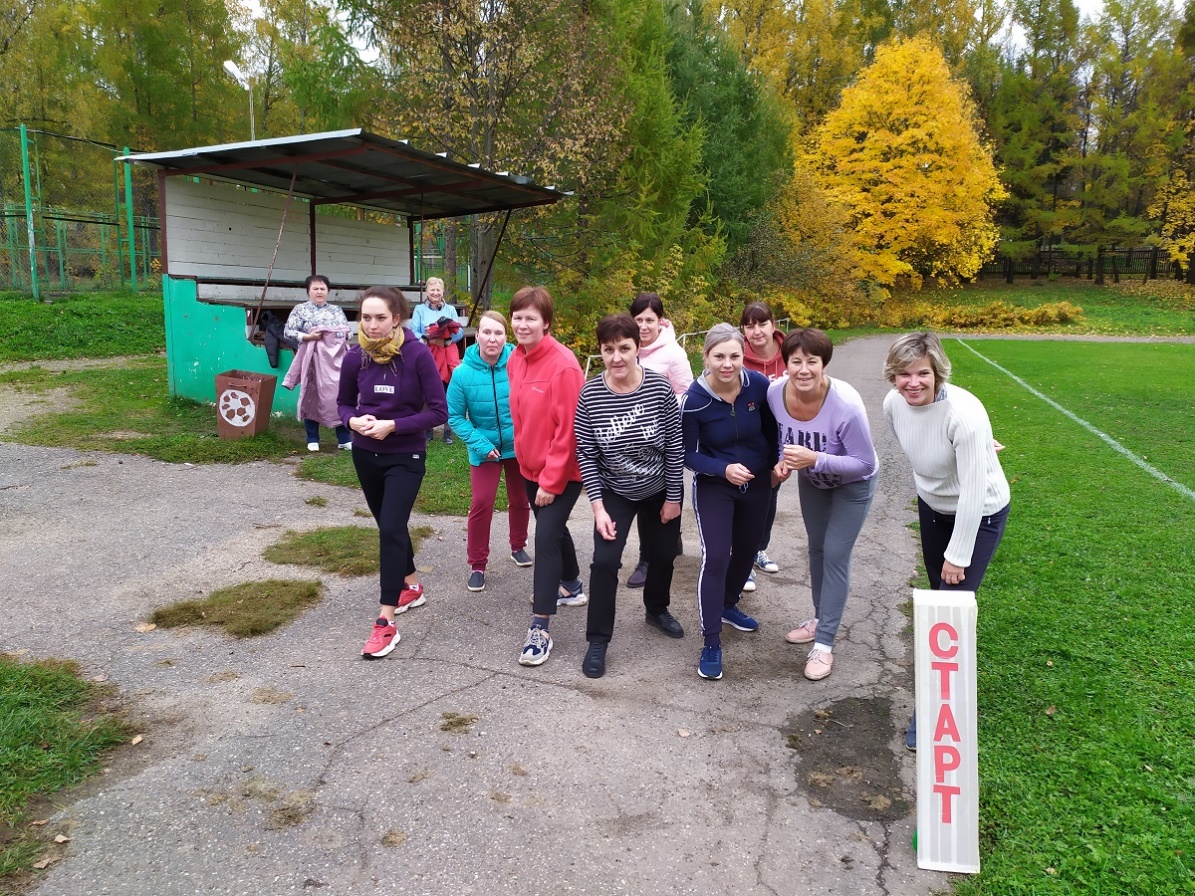 Задачи
1. Организовать и провести ряд мероприятий с участием детей и взрослых, посредством новой формы проведения – спортивный тимбилдинг.
2. Способствовать повышению интереса детей и взрослых к занятиям физической культурой, используя упражнения и игры на командообразования.
3.Формирование и усиление общего командного духа, путем сплочения группы людей; 
4. Развитие  лидерских, коммуникативных навыков педагогов, родителей, детей через вовлечение их в спортивные  события: спортивные праздники, олимпиады,  слеты и т.
.
Перспективы тимбилдинговой политики в ДОУ
Риск
Средства достижения
Механизмы реализации
Этапы реализации проекта
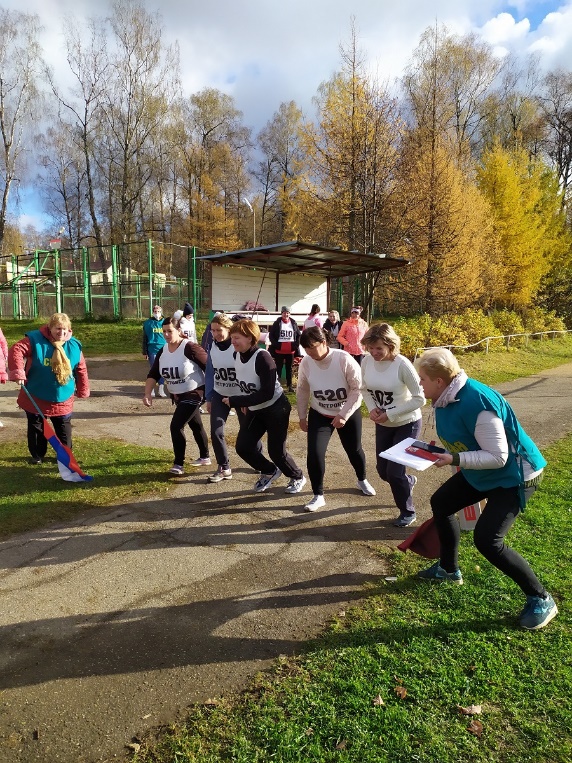 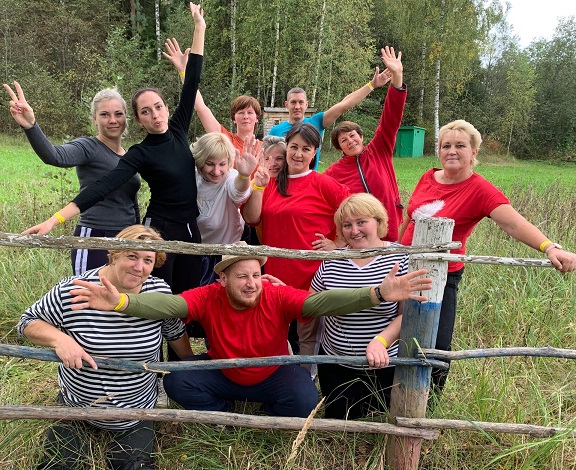 Планируемые результаты
1.Изучены теоретические основы спортивного тимбилдинга. Внедрен спортивный тимбилдинг, как технология.  
2. Сформированы навыки успешного взаимодействия в различных ситуациях. 
3. 85 % педагогов, 50% родителей активно   участвовали в  различных конкурсах в  ДОУ,  акциях,  коллективных спортивных мероприятиях.
4. Будет создан кейс спортивных игр и соревнований для детей, взрослых на командообразование.
Дорожная карта внедрения технологии спортивного тимбилдинга
Задачи реализации механизма сетевого взаимодействия по этапам
Перспектива развития проекта
Продолжать работу над наполняемостью картотеки игр, направленных на командообразование.
Организовать взаимодействие с другими образовательными организациями района для распространения опыта в данном направлении.
Составление программы по внедрению и реализации детского тимбилдинга в систему физического воспитания дошкольников.
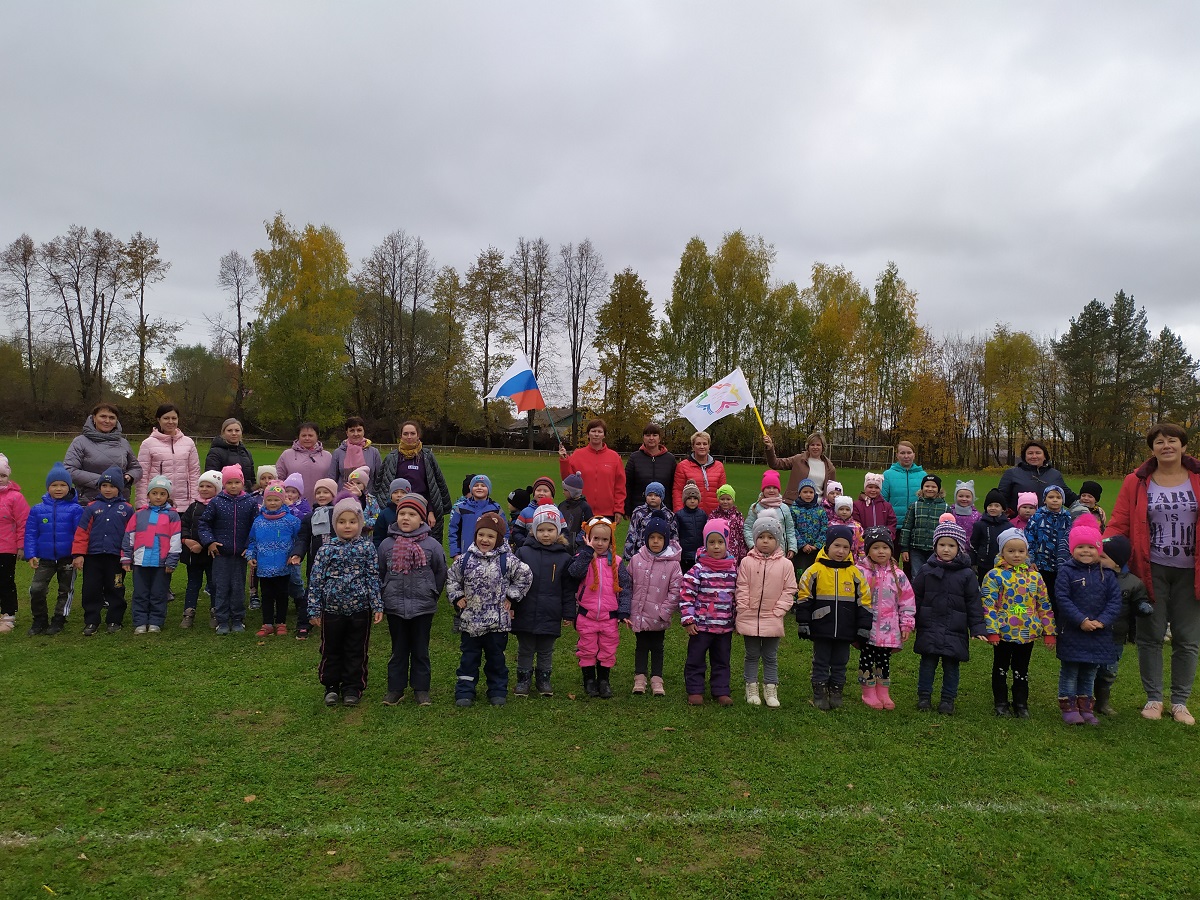 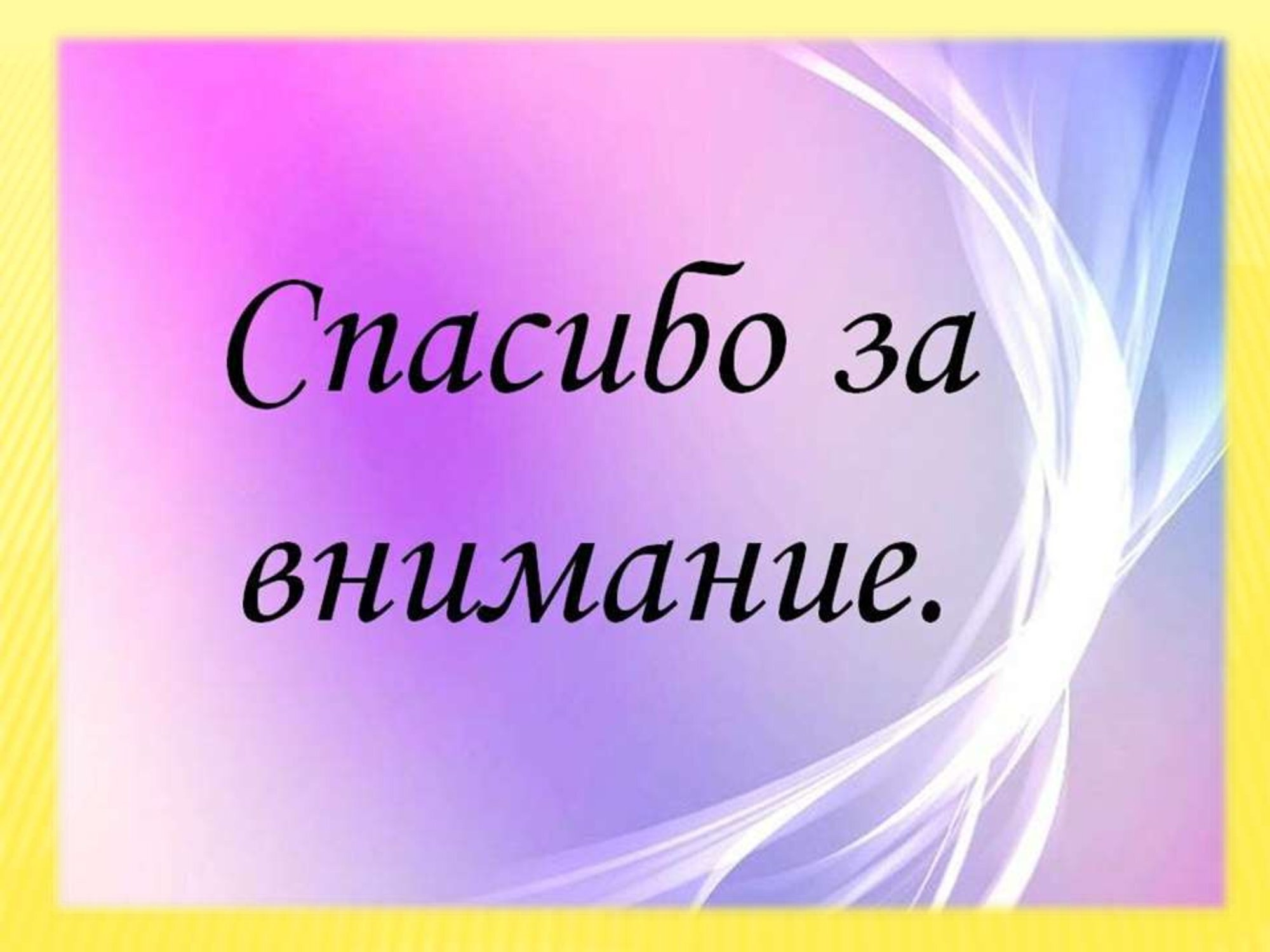 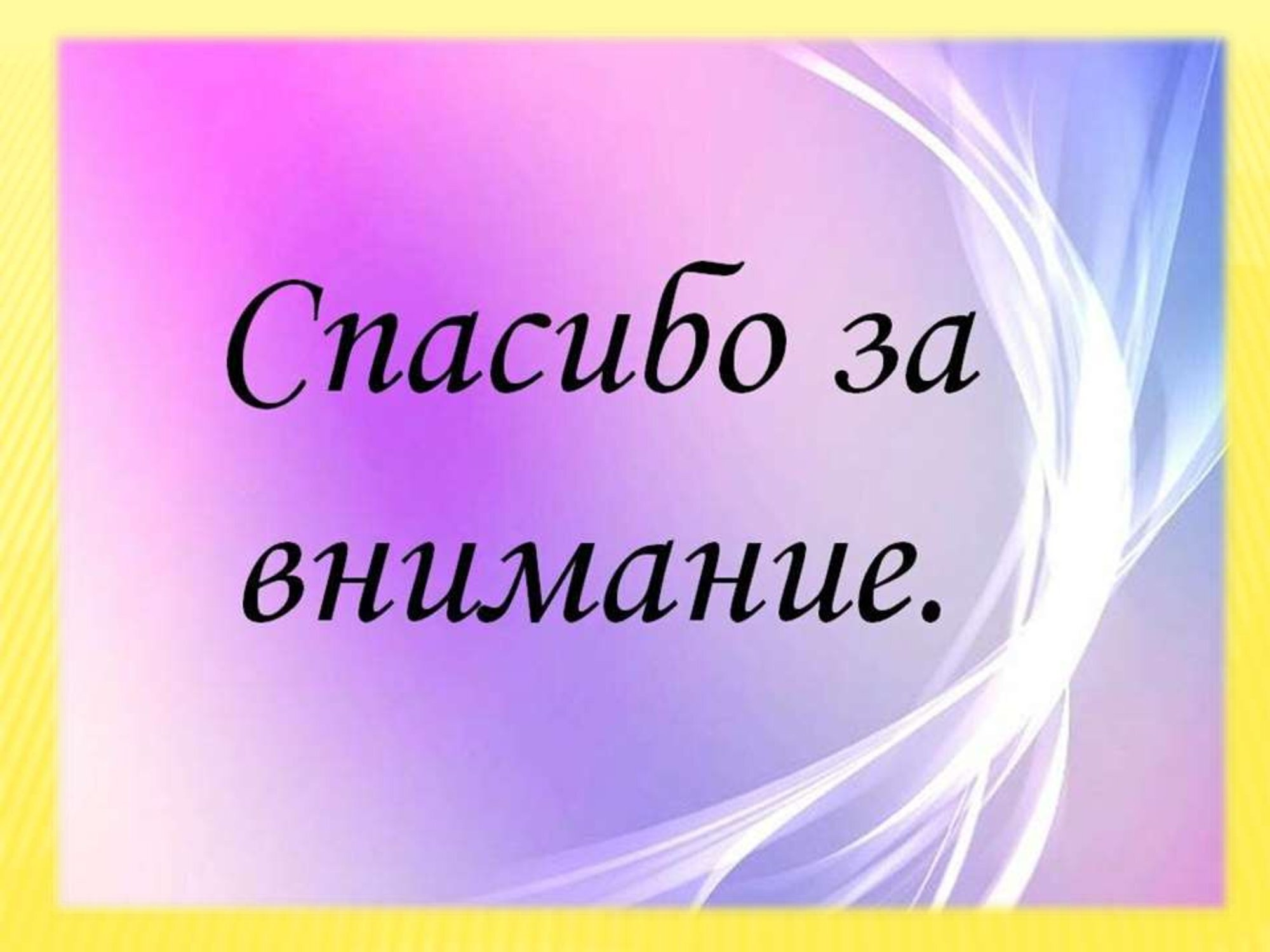